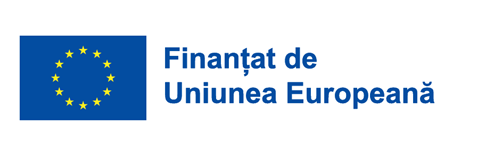 ERASMUS+COLEGIUL NATIONAL  "C.D. LOGA"
Acreditare Educație Şcolară  2024 - 2027
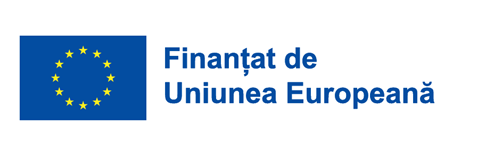 ACREDITARE PE DOMENIUL EDUCAȚIE ŞCOLARĂ PT 2024 – 2027Nr. de referinţă: 2023-1-RO01-KA120-SCH-000187341
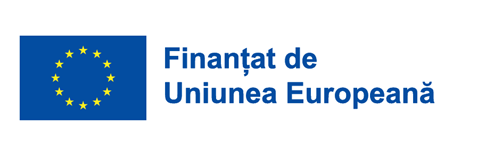 O1.  Rezultate asteptate:
Implementarea proiectului 
“Global village”
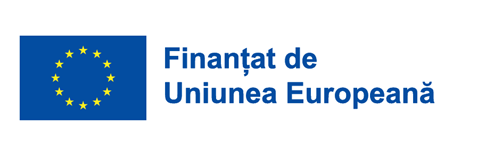 O2.  Rezultate asteptate:
Implementarea proiectului 
“Branding my School”
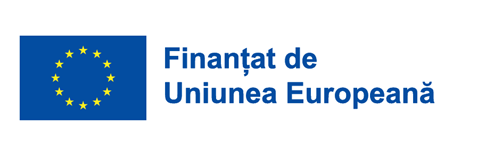 O3.  Rezultate asteptate:
Implementarea proiectului 
“My green world”
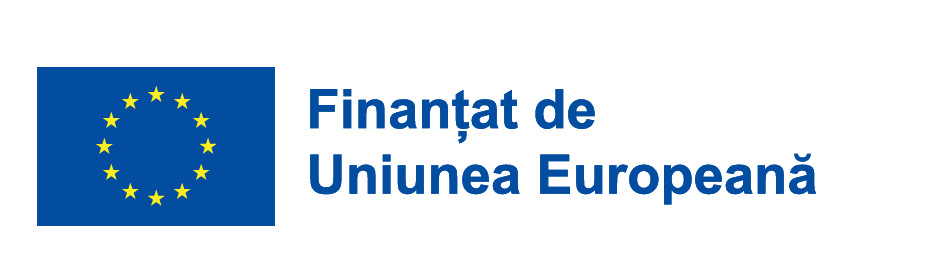 Repartizarea mobilităţilor:
PROFESORI
ELEVI
2024-2025: 
10 elevi pt O1 + 10 elevi pt O2
2025-2026: 
10 elevi pt O2 + 10 elevi pt O3
2026-2027: 
10 elevi pt O1 + 10 elevi pt O3
2024-2025: 
5 cadre didactice pt O1 + 5 cadre didactice pt O2
2025-2026: 
5 cadre didactice pt O2 + 5 cadre didactice pt O3
2026-2027: 
5 cadre didactice pt O1 + 5 cadre didactice pt O3
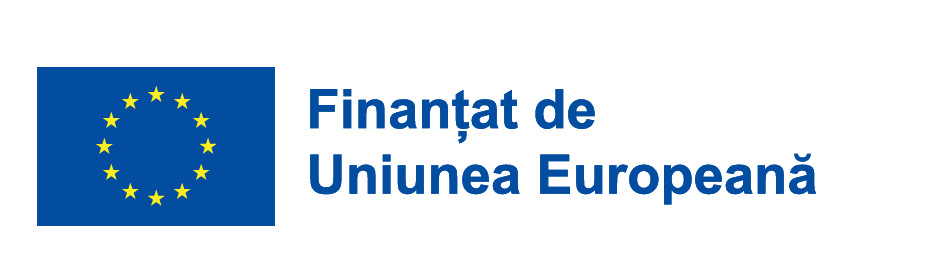 Proiectul 1: 2024-2025Contract nr. 2024-1-RO01-KA121-SCH-000216655
Suma aprobata: 32142 euro
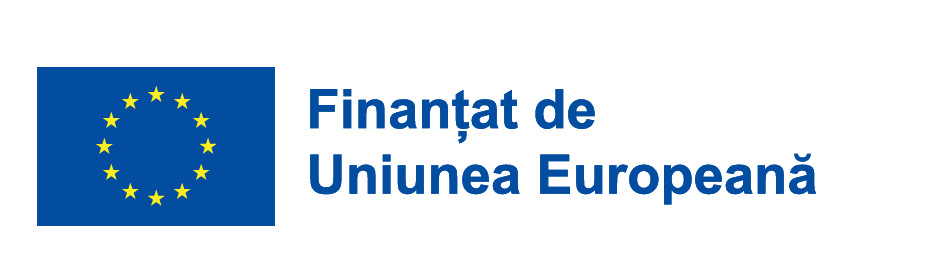 Proiectul 1: 2024-2025Activităţi planificate
PROFESORI
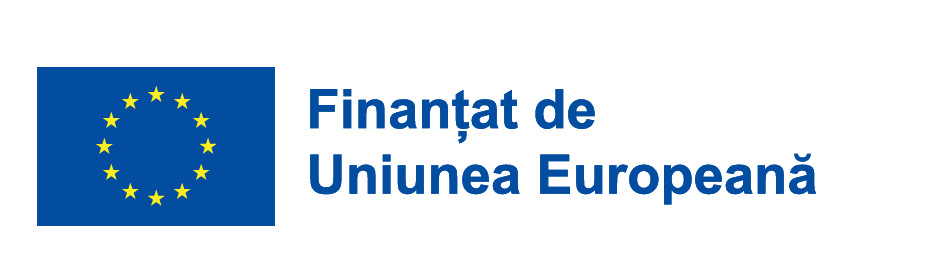 Proiectul 1: 2024-2025Activităţi planificate
ELEVI
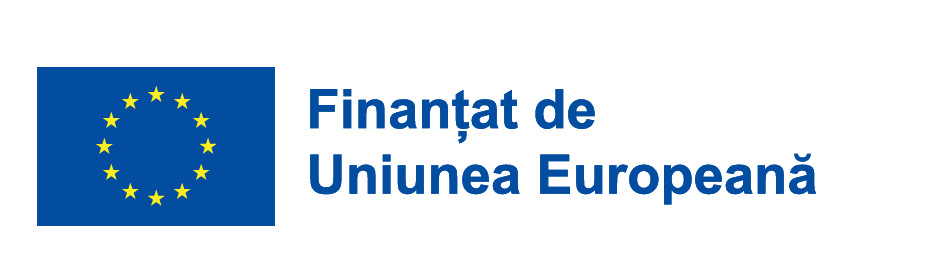 Proiectul 1: 2024-2025Contract nr. 2024-1-RO01-KA121-SCH-000216655
Selectia cadrelor didactice pentru mobilitate
Condiții de eligibilitate: 
Candidatul trebuie: 
să fie angajat al Colegiului Național „Constantin Diaconovici Loga” Timișoara;
să aibă calificativul Foarte Bine în ultimii 3 ani școlari. 
Selecţia participanţilor la mobilităţi se realizează prin concurs de dosare și interviu, probe desfăşurate în conformitate cu calendarul stabilit în PO .
Alte criterii de selecție: 
pregătire academică și experiență în învățământ;
competențe de comunicare în limba engleză la nivel conversațional (minimum A2);
competențe de lucru cu calculatorul și cu alte mijloace digitale și de utilizare a internetului; 
disponibilitate pentru pregătire lingvistică, tematică și culturală în vederea participării la mobilitate;
disponibilitatea de a participa la mobilitate pe perioada specificată;
implicare în realizarea activităților și a produselor finale prevăzute în proiect;
capacitatea de diseminare și implicare în activități post mobilitate la nivel instituţional;
capacitate de relaționare/comunicare interpersonală și instituțională; 
interes pentru integrarea unor metode inovative de predare-învățare-evaluare în activitatea didactică;
participare anterioară la activități de formare profesională continuă;
participare la implementarea unui proiect/parteneriat propus de școală în ultimii 3 ani (min 1 proiect/parteneriat/an); 
implicare în activități și proiecte extracurriculare la nivelul școlii certificate de director (excluzând Săptămâna Altfel, Săptămâna Verde)
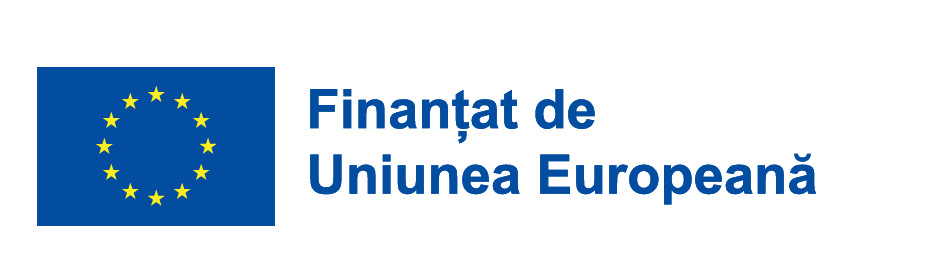 Proiectul 1: 2024-2025Contract nr. 2024-1-RO01-KA121-SCH-000216655
Selectia elevilor pentru mobilitate
Criterii eliminatorii: 
	Candidatul trebuie să fie: 
elev al Colegiului Național „Constantin Diaconovici Loga” Timișoara;
minimum media generală 9 și media 10 la purtare pe anul școlar precedent;
maximum 10 absenţe nemotivate până la momentul depunerii candidaturii;
Selecţia participanţilor la mobilităţi se realizează prin concurs de dosare și interviu, probe desfăşurate în conformitate cu calendarul stabilit în PO .
B. Alte criterii: 
Competențe lingvistice:
Competențe lingvistice în limba engleză la nivel minim B1;
Competențe digitale: 
Motivație și interes: (evaluate pe baza scrisorii de intenție) 
Activități extrașcolare și voluntariat: (adeverinte, diplome)
Comportament și atitudine (evaluate pe baza scrisorii de recomandare)
Disponibilitate și adaptabilitate: (evaluate pe baza scrisorii de intenție)
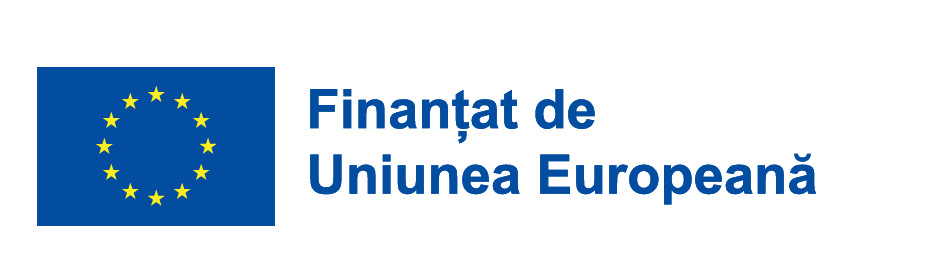 Proiectul 1: 2024-2025Contract nr. 2024-1-RO01-KA121-SCH-000216655
CALENDAR SELECTIE
PROFESORI: 
03.09.2024: Sesiune de informare. Apel de selecție. 
09.09.2024: Termen de depunere a dosarului
09.09.2024- 11.09.2024: Validarea înscrierilor
12.09.2024 – 13.09.2024: Interviuri de selecție
16.09.2024: Anunțarea rezultatelor selecției
20.09.2024: Confirmarea participării 
23.09.2024 – 27.09.2024: Transmiterea tuturor documentelor necesare deplasării
ELEVI
18.09.2024: Sesiune de informare. Apel de selecție. 
02.10.2024: Termen de trimitere a formularului de înscriere.
03.10.2024 – 04.10.2024: Validarea înscrierilor
06.10.2024 – 07.10.2024: Interviuri de selecție
10.10.2024: Anunțarea rezultatelor selecției
11.10.2024: Confirmarea participării 
14.10.2024 – 20.10.2024: Transmiterea tuturor documentelor necesare deplasării
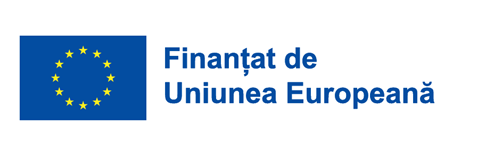 Vă dorim success ! Echipa de proiect.
Informații suplimentare: 
Proiectul de acreditare cu nr. referinţă: 2023-1-RO01-KA120-SCH-000187341
Proiectul1 :  2024-1-RO01-KA121-SCH-000216655
Procedura Operaționala – Selectie profesori
Procedura Operaționala – Selectie elevi
Documentele proiectului / pachet disponibil pe site-ul scolii si grupul intern de comunicari.